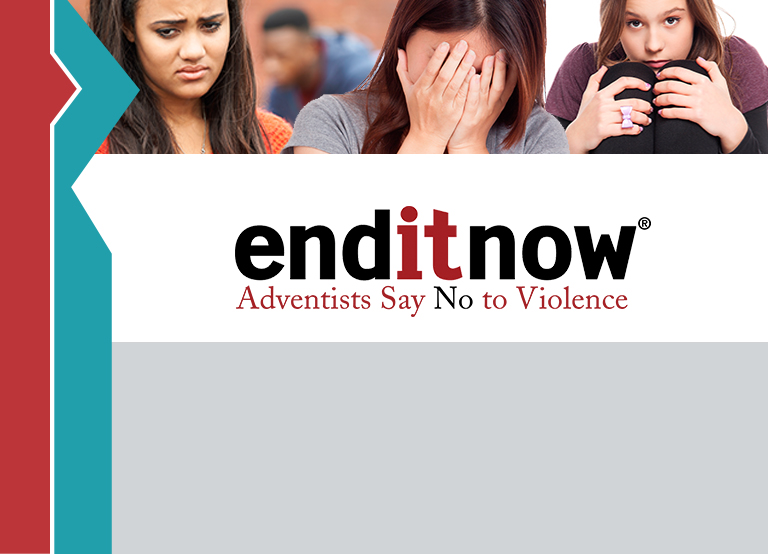 PARTNERKAPCSOLATI és RANDI  ERŐSZAK
GENERAL CONFERENCE
WOMEN’S MINISTRIES DEPARTMENT
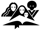 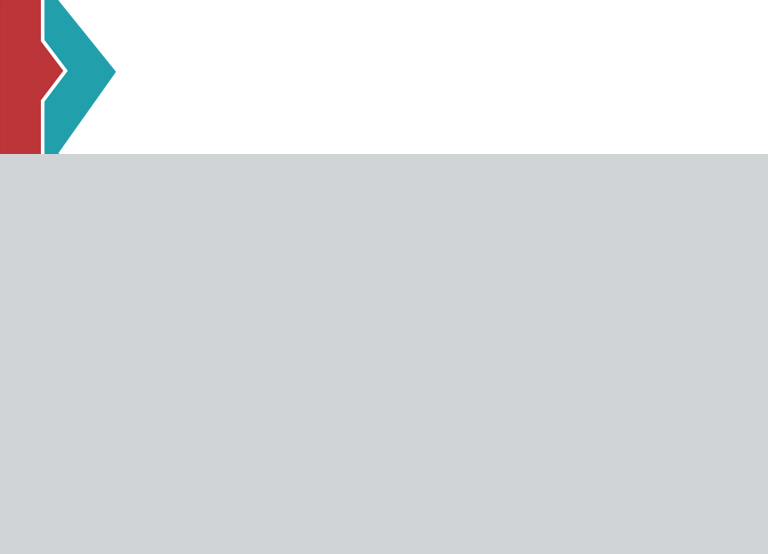 MEGHATÁROZÁS  és JELLEMZŐK
A TINIK RANDEVÚIN ELKÖVETETT ERŐSZAK OLYAN BÁNTALMAZÓ MAGATARTÁS, AMIT EGY MÁSIK SZEMÉLY FÖLÖTTI HATALOM ÉS ELLENŐRZÉS CÉLJÁBÓL KÖVETNEK EL. A KÖVETKEZŐ FORMÁI LEHETNEK:
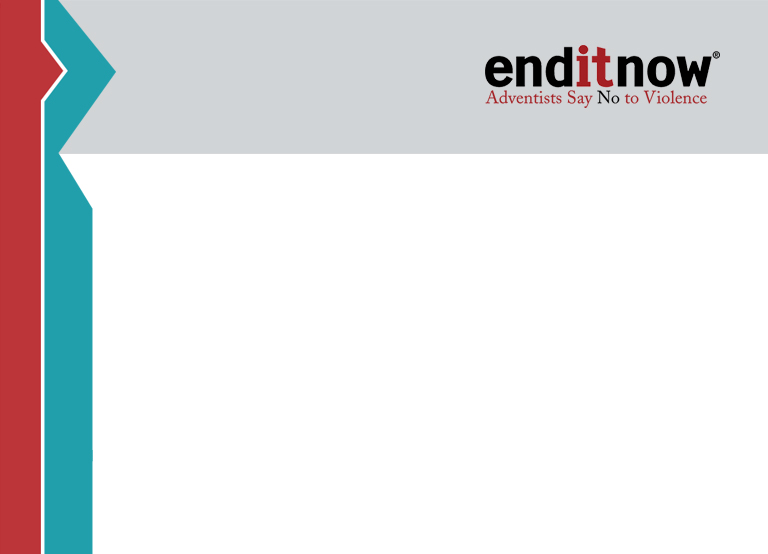 A fizikai erőszak bármilyen formája, vagy azzal való fenyegetés az irányítás megszerzése érdekében. 
Érzelmi vagy lelki zaklatás, ravasz manipuláció. Összezavar, őrületbe kerget, állandóan szöveges üzenetekkel zaklat, rendszeresen leszól vagy kritizál.
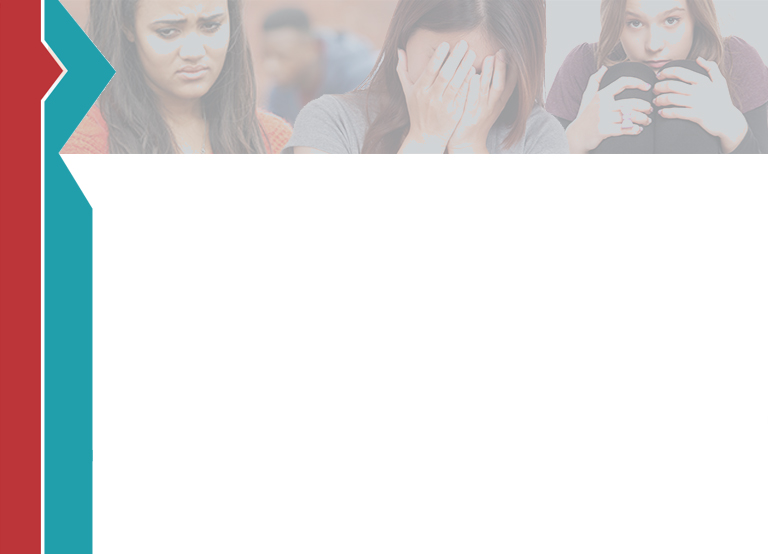 Tönkre teszi a házi feladatodat. 
Ő dönti el, milyen iskolai tevékenységben vegyél részt. 
Szexuális visszaélés. Többek között olyasmire kényszerít, amit nem akarsz megtenni, vagy megaláz, hogy rosszul érezd magad szexuálisan. Megerőszakolással fenyeget.
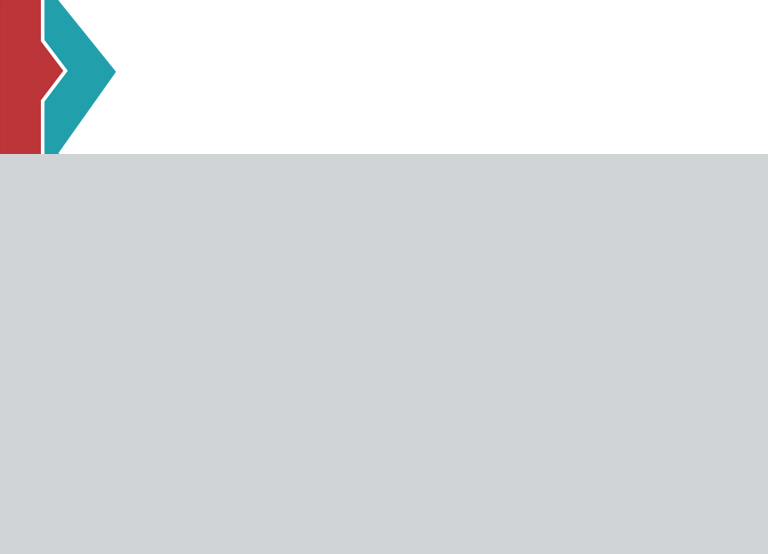 A PÁRKAPCSOLATOKBAN és A RANDEVÚKON elkövetett ERŐSZAK NÉHÁNY KÖVETKEZMÉYNE
önkárosítás (végtagok vagdosása) 
gyenge kommunikációs képesség
rémálmok 
pánikrohamok 
koncentrációs zavarok 
álmatlanság 
háttérbe vonulás 
harag 
promiszkuitás
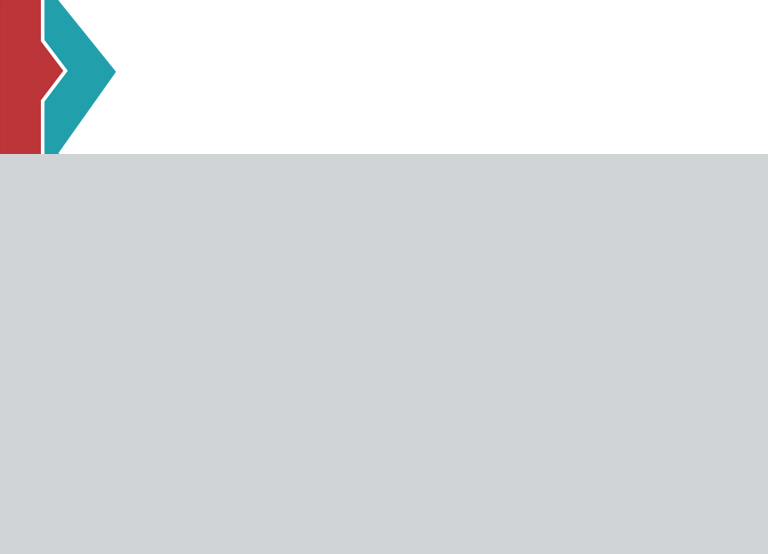 A PÁRKAPCSOLATOKBAN és A RANDEVÚKON elkövetett ERŐSZAK NÉHÁNY KÖVETKEZMÉYNE
paranoia
alvási zavarok 
szégyenérzet 
agresszió 
önbizalomhiány 
döntésképtelenség  
étkezési zavarok 
depresszió  
bűntudat 
szorongás
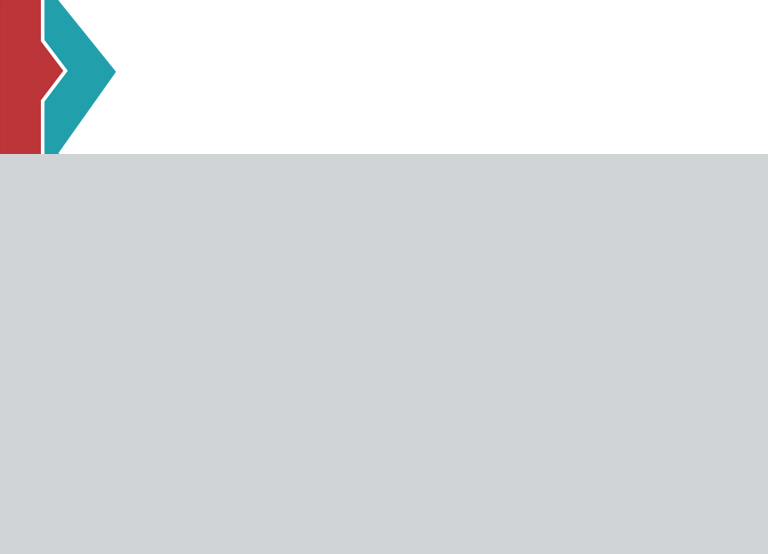 STATISZTIKÁK
A barátjukat, vagy barátnőjüket bántalmazó tinédzserek ugyanazt művelik, amit a partnerüket megalázó felnőttek. A tinédzserkori randevúkon elkövetett bántalmazás ugyanolyan veszélyes, mint a felnőttkori, családon belüli erőszak. És nagyon elterjedt viselkedésforma.
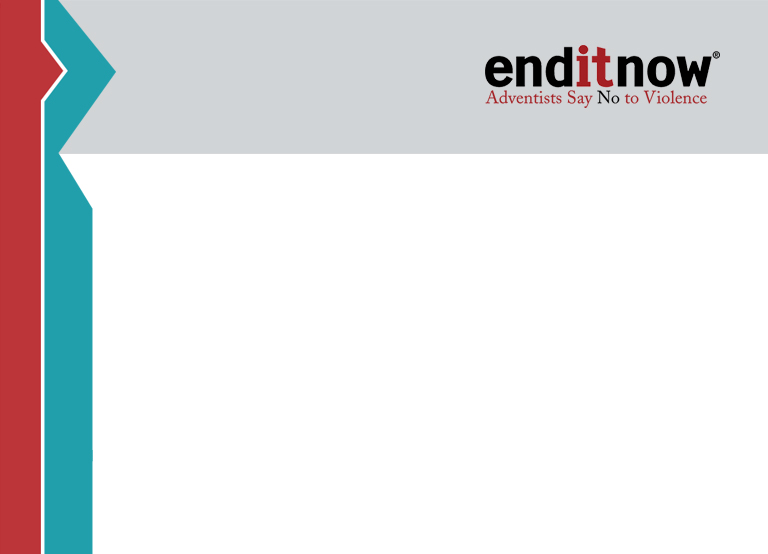 MINDEN ÖTÖDIK KÖZÉPISKOLÁS DIÁKLÁNY SZÁMOL BE A RANDIPARTNRÉTŐL ELSZENVEDETT FIZIKAI ÉS/VAGY SZEXUÁLIS BÁNTALMAZÁSRÓL.
 /Jay G. Silverman, PhD; Anita Raj, PhD; Lorelei A. Mucci, MPH; és Jeanne E. Hathaway, MD, MPH, cikke: „A serdülő lányok ellen a randevún elkövetett erőszak és az ehhez kapcsolódó anyagok, drogok használata, az egészségtelen súlykontroll, a kockázatos szexuális viselkedésformák, a terhesség és az öngyilkossági hajlam“  Journal of the American Medical Association, Vol. 286, No. 5, (2001)./
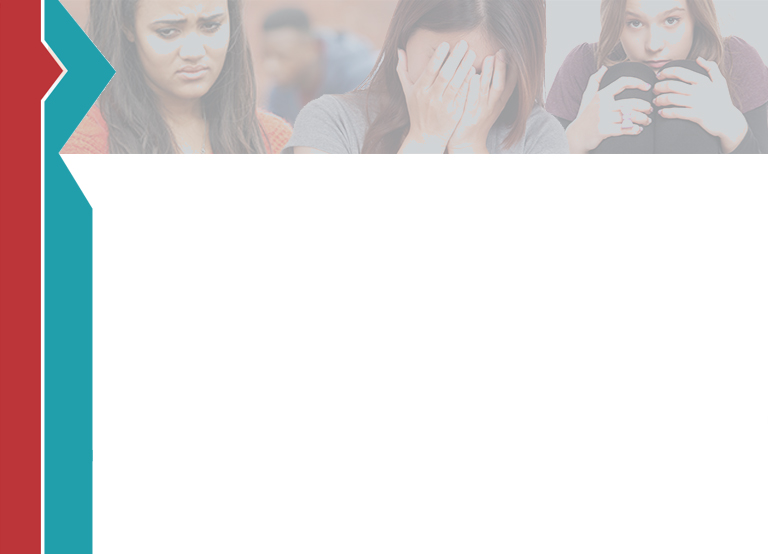 A TIZENÉVESEK RANDEVÚIN ELKÖVETETT ERŐSZAK ÁTÍVEL FAJOKON, NEMEKEN ÉS SZOCIÁLIS-GAZDASÁGI HELYZETEN, MINDENÜTT ELŐFORDUL. BÁR FIÚK ÉS LÁNYOK EGYARÁNT LEHETNEK ÁLDOZATAI, ELKÖVETÉSÜK MÓDJA ÁLTALÁBAN KÜLÖNBÖZŐ.
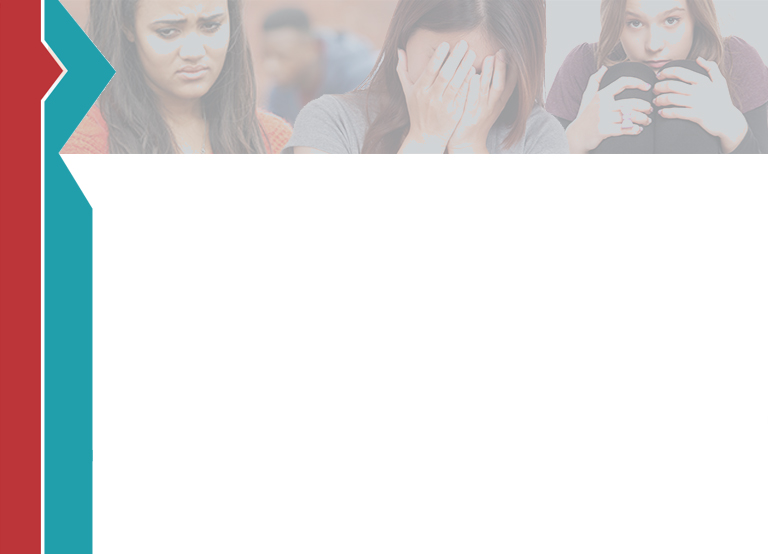 A lányok nagyobb valószínűséggel kiabálnak, önkárosítással fenyegetőznek, csipkednek, csapkodnak, karmolnak és rúgnak.  
A fiúk gyakrabban és súlyosabban bántalmazzák a lányokat. 
Egyes tiniket csak időnként bántalmaznak. 
Másokat sokkal gyakrabban zaklatnak, előfordul, hogy naponta is.  


—„A tini áldozatok program” (National Center for Victims of Crime, http://www.ncvc.org.)
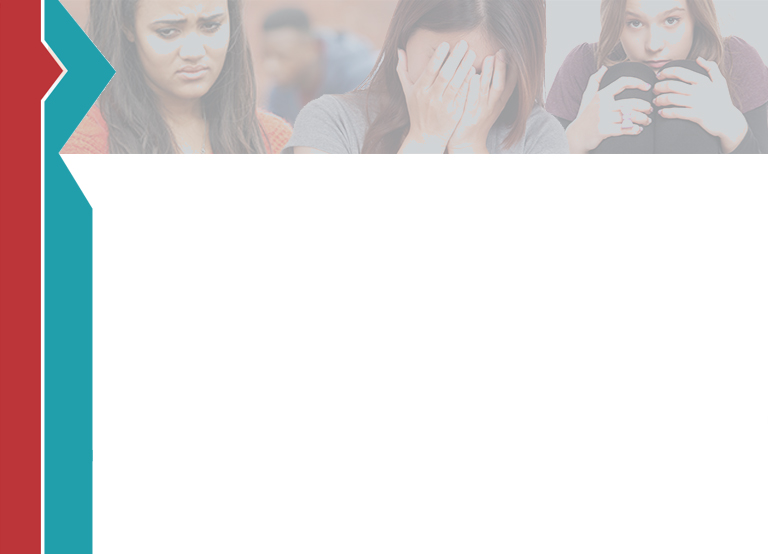 A 12 és 19 év közötti fiatalok élnek át legnagyobb arányban nemi erőszakot és szexuális zaklatást. A 18-19 éves tiniket követik leggyakrabban. Az USA-ban megközelítőleg minden harmadik serdülő lányt bántalmazza fizikailag, lelkileg vagy szóban a randi-partnere.

 (www.futureswithoutviolence.org.)
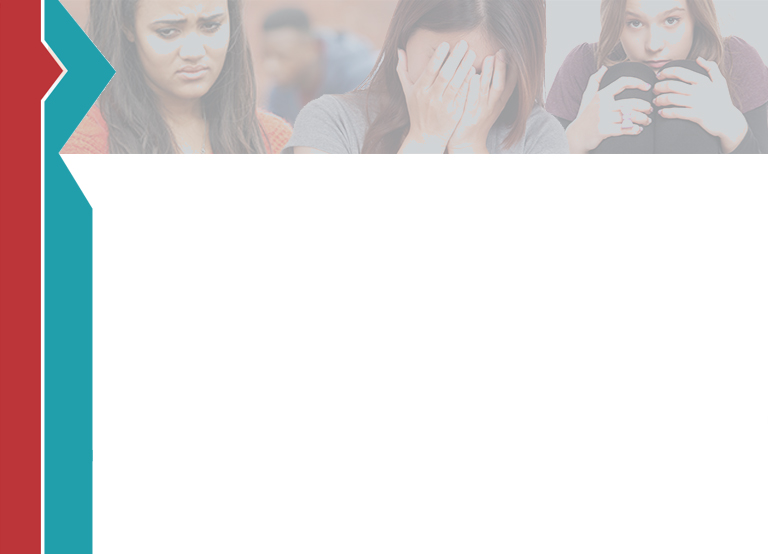 A serdülők intim kapcsolataiban elkövetett erőszak szoros kapcsolatban áll az elterjedt droghasználat, az egészségtelen súlykontroll kockázatával, valamint a felelőtlen szexuális viselkedéssel, nem kívánt terhességgel és az öngyilkossági hajlammal.

 (Molidor, Tolman, & Kober, (2000).)
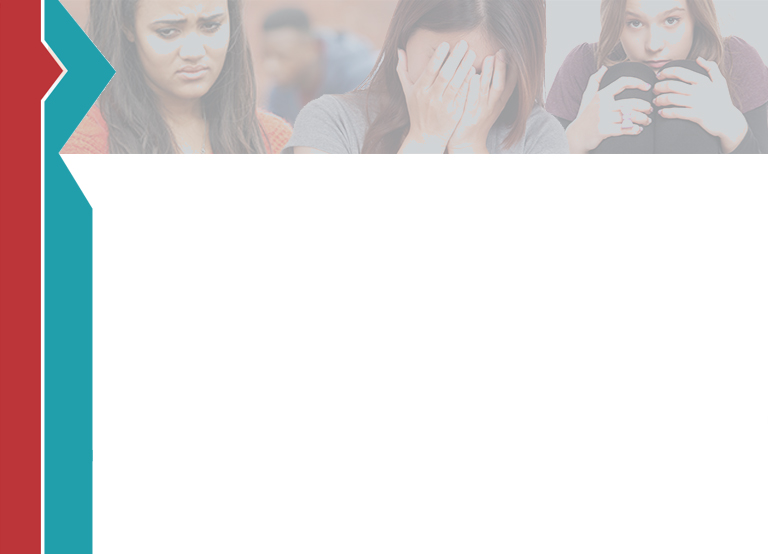 A bántalmazó párkapcsolatokban vannak jobb és rosszabb periódusok. Az teszi olyan megtévesztővé a bántalmazó kapcsolatokat, hogy egyszerre jelen van bennük a szeretet és az erőszak is. Ezért lehet nehéz kijelenteni, hogy bántalmazás áldozatai vagyunk-e. Ha nem vagy biztos benne, nézd át a figyelmeztető jelek listáját! Mindenki megérdemli, hogy barátja vagy barátnője szeretettel és tisztelettel bánjon vele.
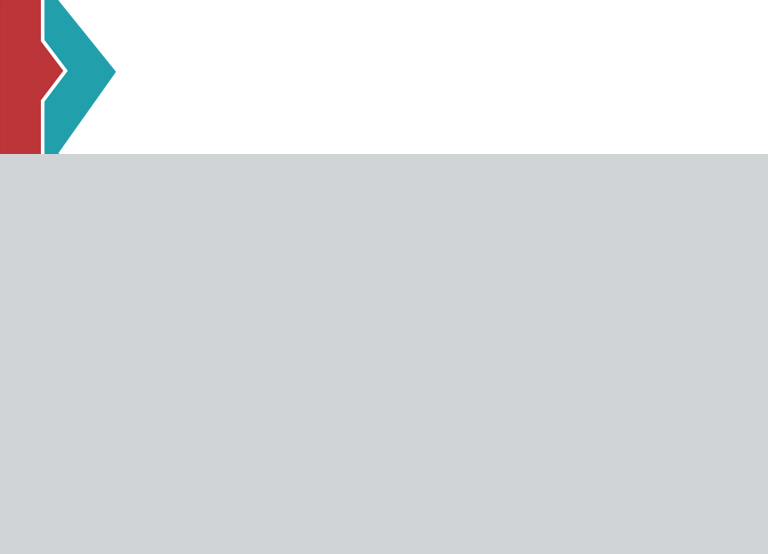 MÍTOSZOK és MAGATARTÁSFORMÁK
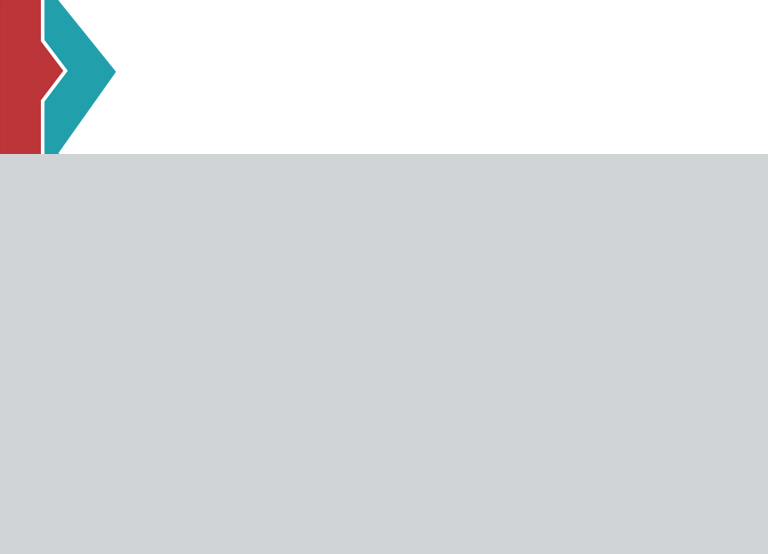 AZ ELKÖVETŐ
„A fiúnak kell irányítania a párkapcsolatot.” 
„Egyes lányok kifejezetten igénylik ezt, ezért is maradnak a kapcsolatban.” 
„Mindig a lány az oka, ha a fiú megüti.” 
„Egy srác nem tehet róla, ha méregbe gurul.” 
„Érthető, hogy megütöm, ebből talán megtanulja, hogy legközelebb ne dühítsen fel.”
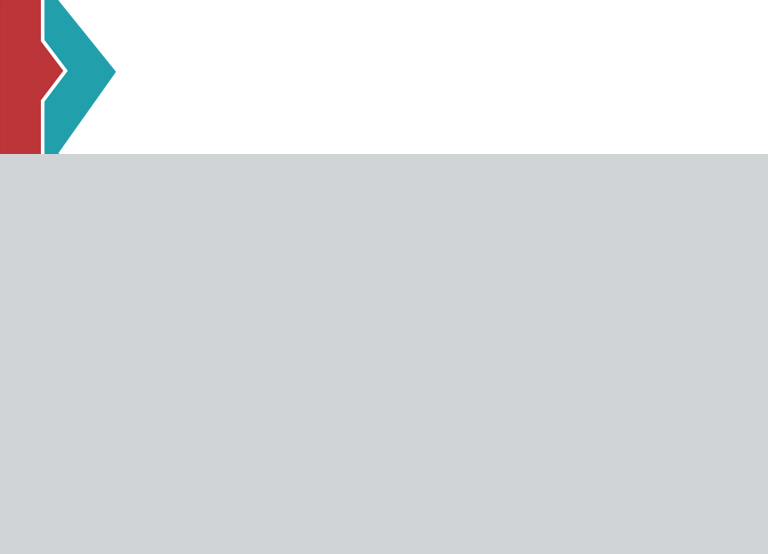 AZ ÁLDOZAT
„Szeretem őt, én vagyok az egyetlen, aki segíthet rajta.” 
„Nem kellett volna annyit nyaggatnom.”  
„Az én hibám, hogy méregbe gurult.” 
„Ha én megváltozom, ő is meg fog.”
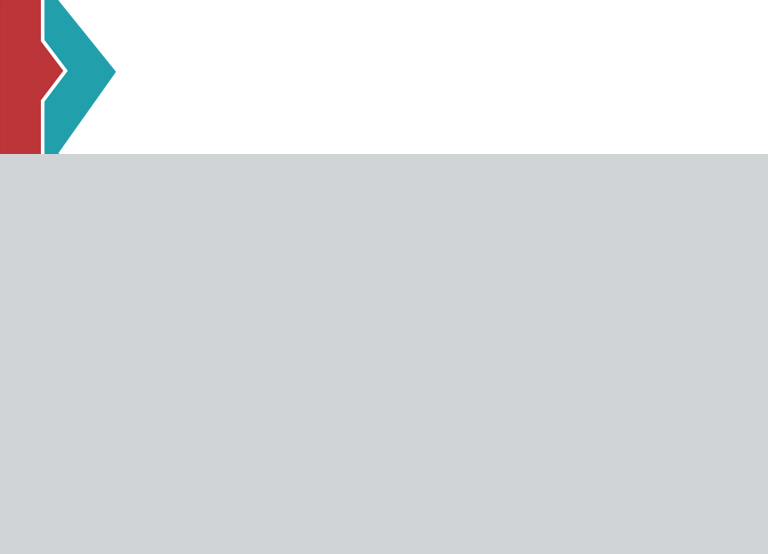 KÉRDŐÍV A RANDI-ERŐSZAKRÓL
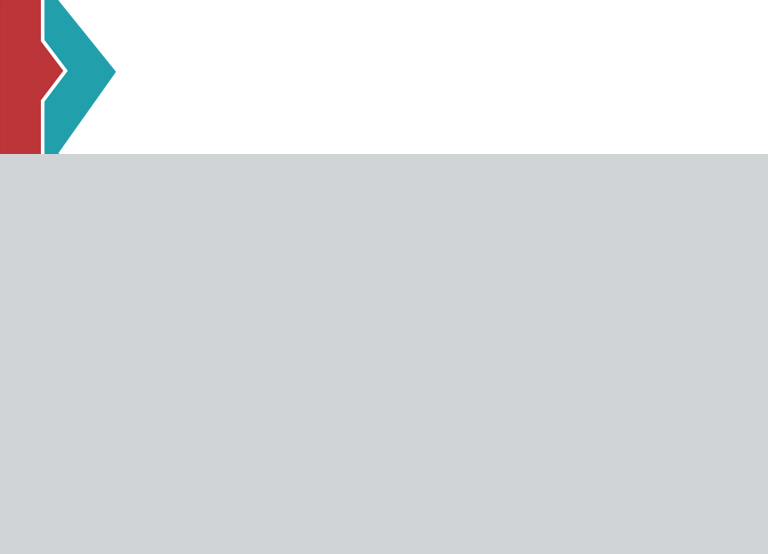 BÁNTALMAZÓ VAGY?
Folyamatosan ellenőrzöd partnered, és azzal vádolod, hogy másokkal tölti idejét? 
Rendkívül féltékeny vagy és nagy benned a birtoklási vágy? 
Megütötted, rúgtad, lökdösted már partnered? Hozzávágtál már tárgyakat? 
Megfenyegetted már partnered, vagy tönkretettél tárgyakat a jelenlétében?
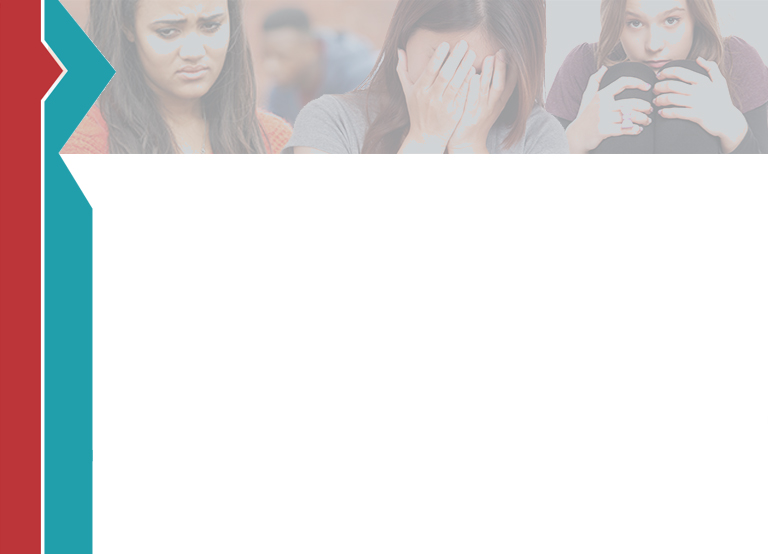 5. Előfordult már, hogy erőszakkal vetted rá partneredet a szexre, vagy úgy megfélemlítetted, hogy nem mert nemet mondani? 
6. Megfenyegetted már partneredet azzal, hogy bántani fogd? 
7. Megzsaroltad már partnered azzal, hogy ártasz magadnak, ha elhagy?
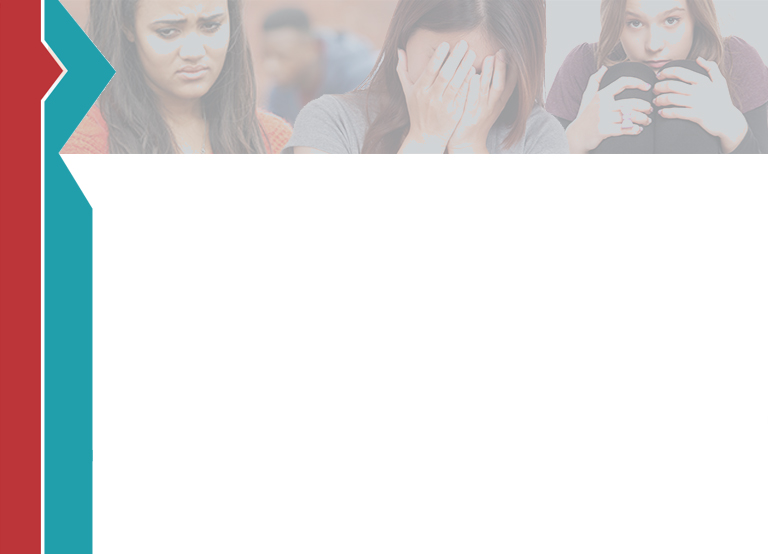 Ha a fenti kérdések közül egyre, vagy többre is igennel válaszoltál, akkor bizony te is fizikai, lelki, szóbeli, vagy szexuális erőszakot alkalmaztál partnereddel szemben. Ha felismered, mit csinálsz rosszul, akkor:
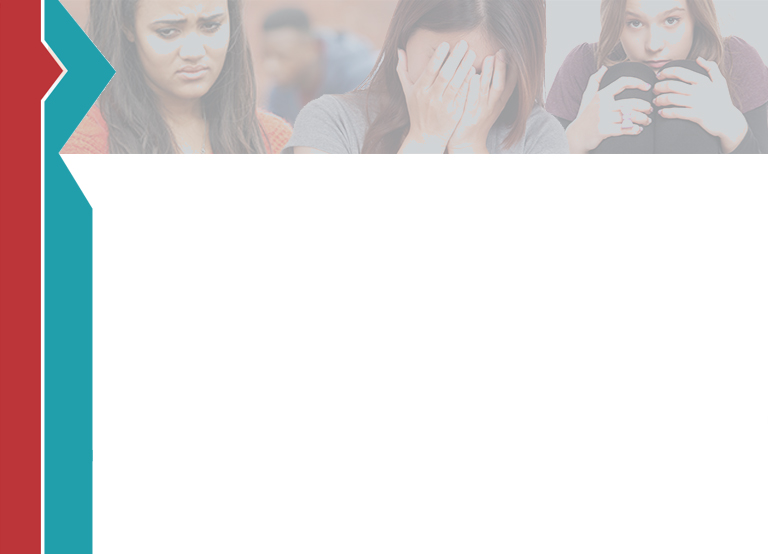 Felelősséget kell vállalnod tetteidért. 
Nem okolhatod a partneredet, vagy másokat a viselkedésedért. 
Támogató tanácsadók segítségével változtathatsz magatartásodon. 
Elmehetsz a legközelebbi tanácsadó központba.
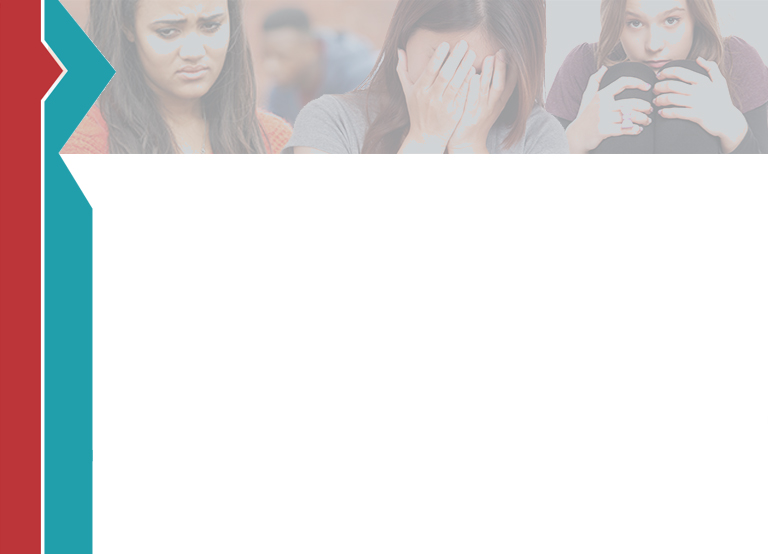 5. Minél hamarabb tenned kell valamit az ügyben, mert ha nem, egyre rosszabb lesz és erőszakosságod csak növekedni fog. 
6. Bántalmazó viselkedéseddel még törvénysértést is követhetsz el.
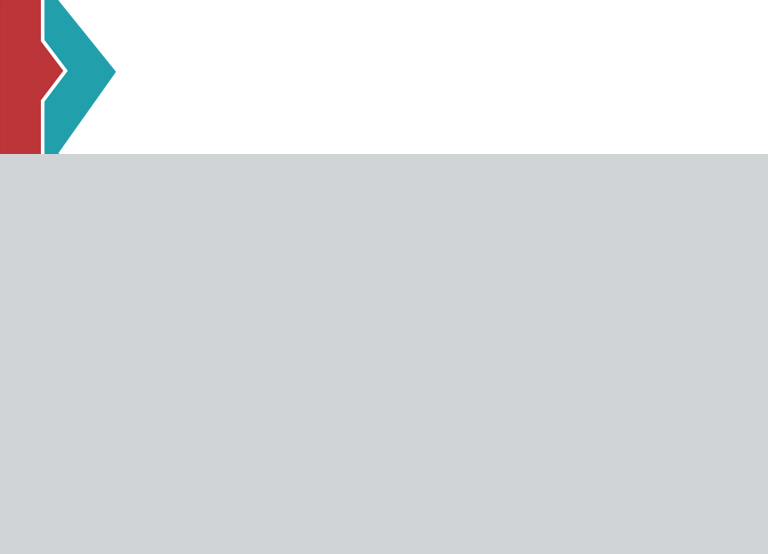 Dating Violence Quiz
BÁNTALMAZOTT VAGY?
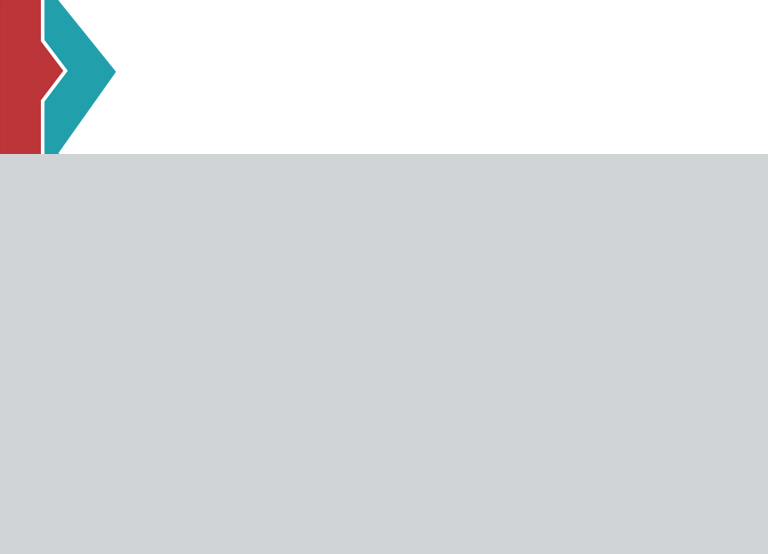 Gyakran megijeszt partnered vérmérséklete? 
Félsz ellentmondani neki? 
Folyton mentegeted partnered viselkedését, ha rosszul bánik veled? 
Mindig magyarázkodnod kell, hol voltál, mit csináltál?
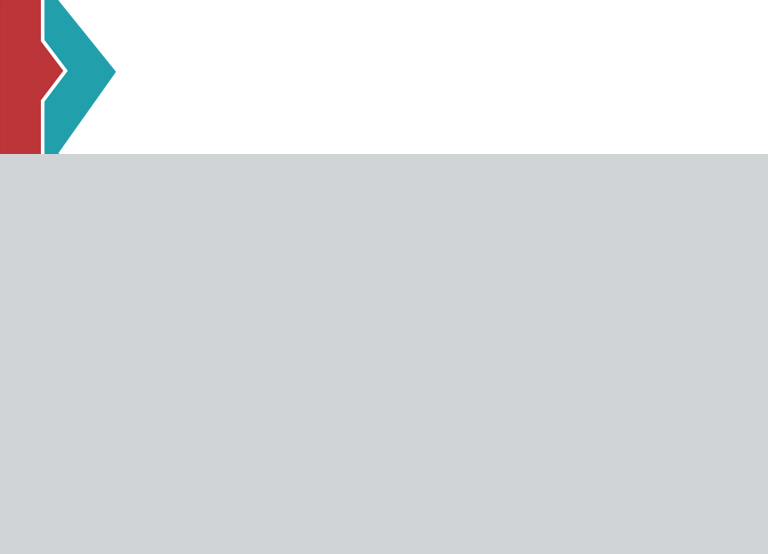 Partnered folyton leszól, megaláz téged, majd kijelenti, hogy szeret? 
Előfordult már, hogy megütött, rúgott, lökdösött, vagy hozzád vágott valamit? 
Előfordult, hogy partnered féltékenysége miatt nem találkoztál családoddal, vagy amiatt tettél meg valamit? 
Kényszerített már szexre, amikor te nem akartad?
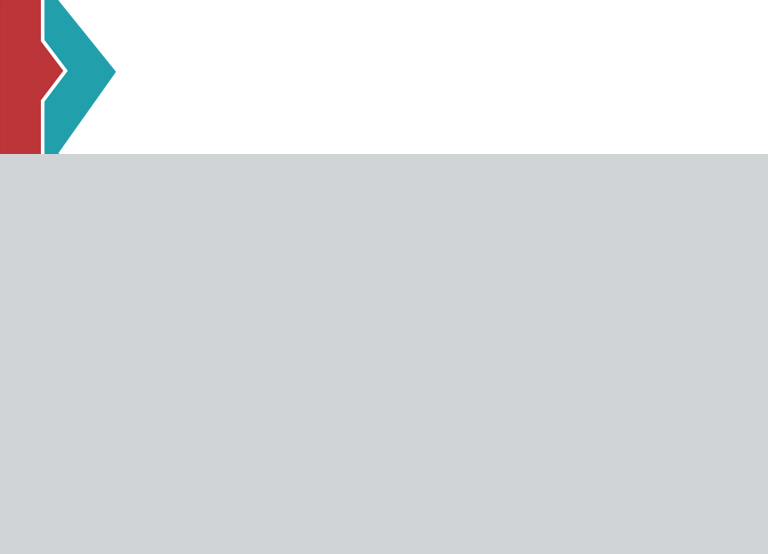 Nem mersz szakítani partnereddel, mert azzal fenyeget, hogy kárt tesz magában, ha elhagyod? 
Sokkal kisebb az önbizalmad partnered társaságában? 
Folyton azon aggódsz, hogy esetleg valamit „rosszul” csinálsz, vagy „rosszat” mondasz? 
Úgy érzed, félelemből, vagy a konfliktus elkerülése érdekében máshogy viselkedsz?
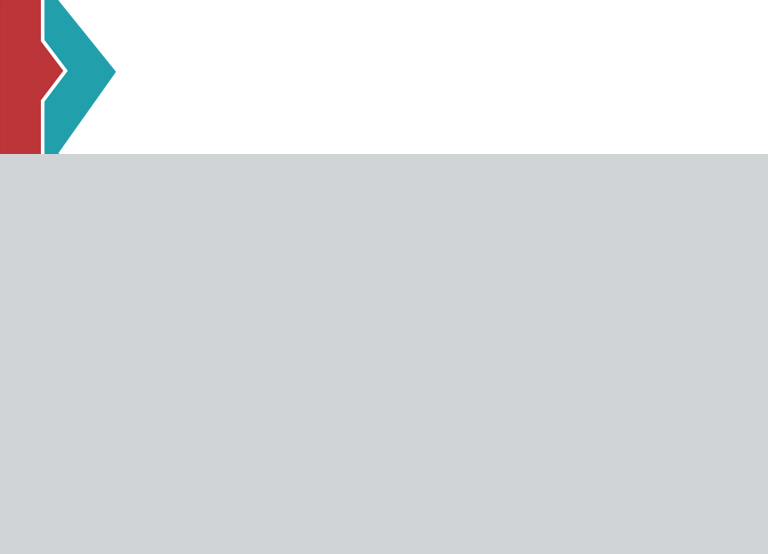 Ha a fenti kérdésekből egyre, vagy többre is igennel válaszoltál, akkor bántalmazás áldozata vagy, és dönthetsz, hogy:
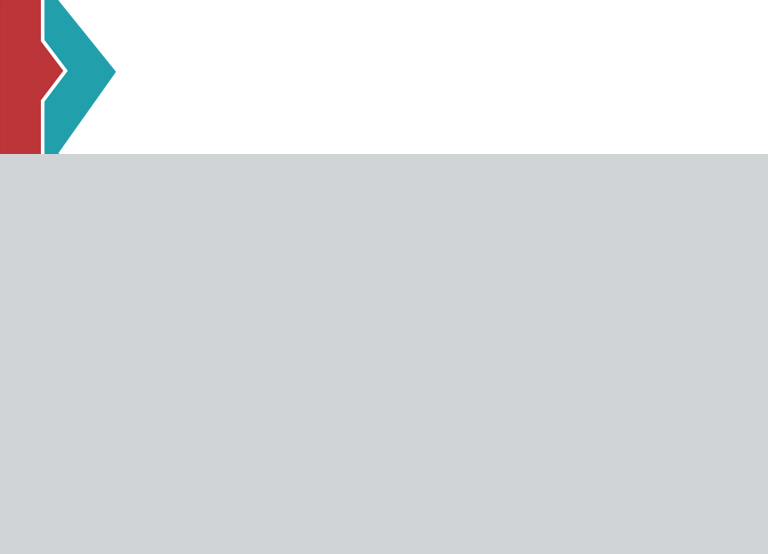 Véget vetsz a kapcsolatnak és nem találkozol többet partnereddel. 
Segítséget kérsz valakitől, lehetőleg egy felnőttől. 
Felkeresed iskolád tanácsadó központját. 
Felhívod a helyi családon belüli erőszak áldozatait segítő központot.
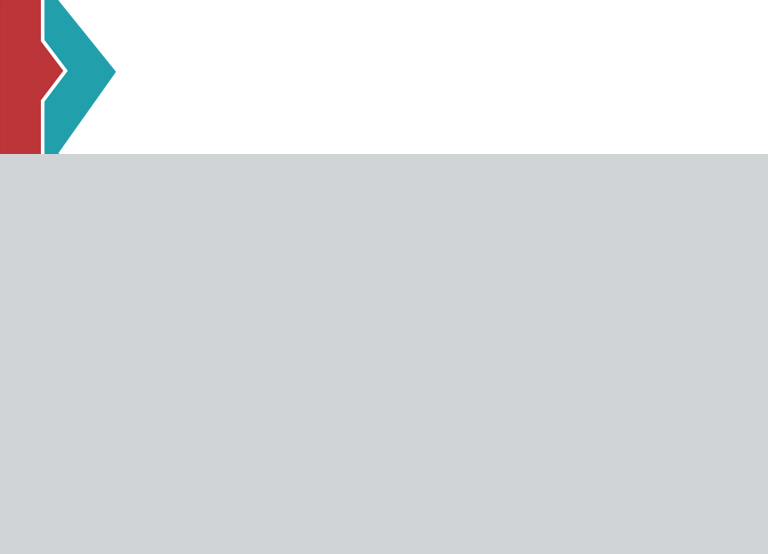 A FIGYELMEZTETŐ JELEK  LISTÁJA
FÉLTÉKENYSÉG: Paranoiába hajló intenzív irigység, ami az áldozat teljes elszigeteléséhez vezethet. Például, a lány észre sem vehet más fiúkat, rájuk sem nézhet, még csak nem is beszélhet velük. Sehová sem mehet egyedül, vagy a batátaival. 
OTTHONI ÉLET: Gyermekkorában zaklatták, vagy bántalmazó helyzetek tanúja volt otthon. Például apja bántalmazta édesanyját, a bátya bántotta az anyukáját, vagy a barátnőjét, esetleg testvérei erőszakoskodtak vele.
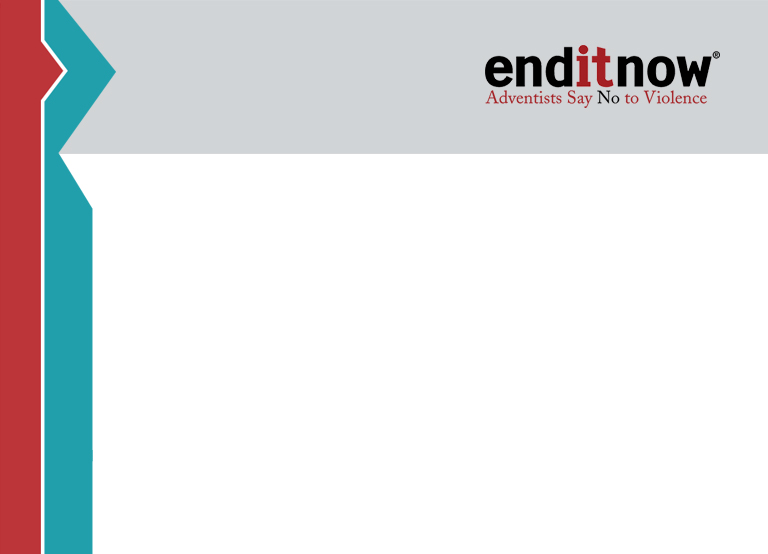 GYŰLÖLI AZ ÉDESANYJÁT: Erős negatív érzéseket táplál anyja iránt, gorombán beszél róla, semmire sem tartja őt és általában a nőket. 
HIRTELEN TERMÉSZETŰ, NINCS ÖNURALMA: Azonnal erőszakosan reagál, könnyen ingerült lesz, a problémák megoldására általában fizikai erőszakkal él.
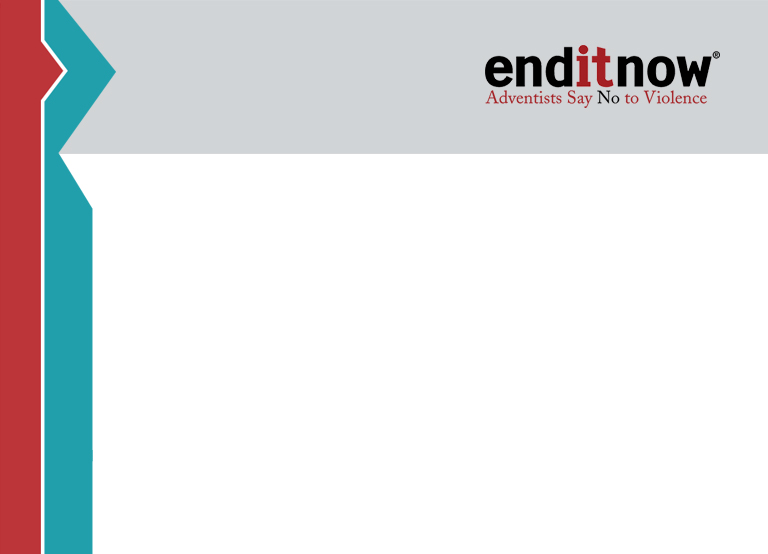 A TUDATMÓDOSÍTÓ SZEREK SZEREPE AZ ERŐSZAKBAN: Rendszeresen alkoholizál, és/vagy drogozik. Például az elkövetők gyakran azzal mentegetőznek, hogy nem tették volna, ha nem részegek. Az áldozat is azzal mentegeti őket, hogy az elkövető csak akkor veri őket, amikor iszik.  
MEREV SZEREPKIOSZTÁSI ELVÁRÁSOK: Elképzeléseihez igazodó életfelfogás. A nők csak egyfélék lehetnek: függőségben élők, önmagukat alárendelők, engedékenyek. A férfiak pedig: főnökök, döntéshozók, dominánsak, macsók.
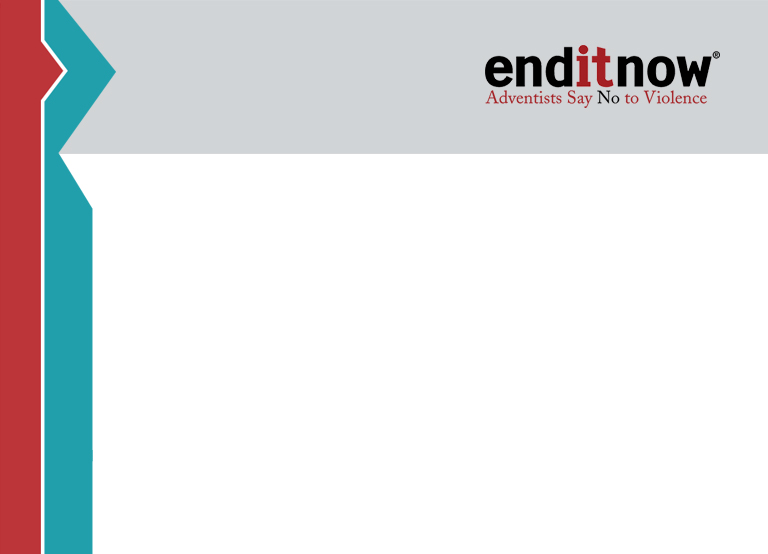 IRÁNYÍTÁSVÁGY: Teljesen uralja a párkapcsolatot. Mások szempontjai nem fontosak számára, mindig az ő véleményének, hozzáállásának és hitének kell érvényesülnie. 
DIKTATÓRIKUS: Teljes hatalmat akar. Például meghatározza az áldozat öltözködését, sminkjét, barátait.
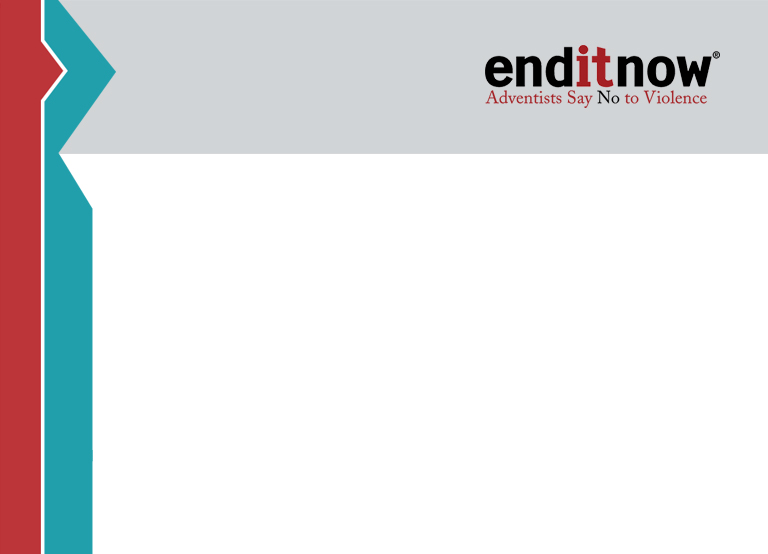 AGRESSZIÓ-ÁTVITEL: Folyamatosan hibát talál valamiben, ami nem is tartozik az aktuális problémához. Például, a bántalmazó ingerült az iskolai, munkahelyi gondjai miatt és haragját a barátnőjére zúdítja. 
A FAL ÜTÖGETÉSE, RUGDOSÁSA, TÁRGYAK DOBÁLÁSA, BECSMÉRLŐ MEGSZÓLÍTÁS: Ezek a viselkedésmódok is gyakran fizikai erőszakhoz vezetnek.
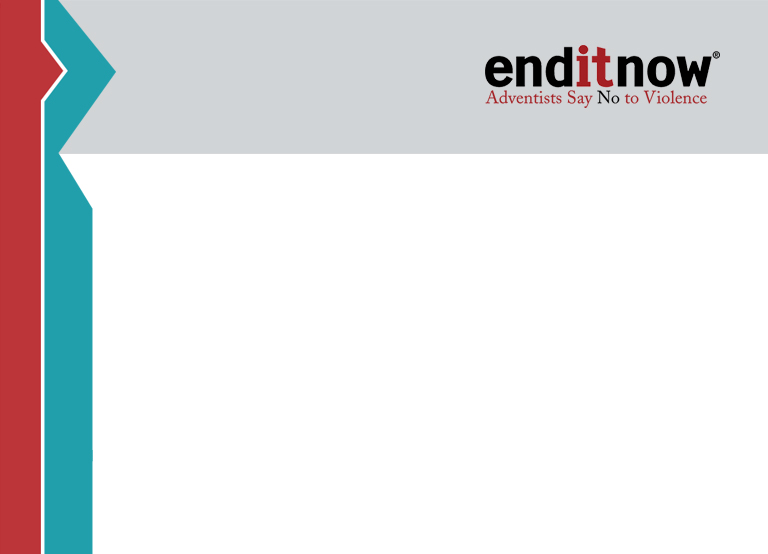 JEKYLL - HYDE (KETTŐS) SZEMÉLYISÉG: Szélsőséges hangulatváltozások. 
ALACSONY ÖNBECSÜLÉS: Rossz véleménnyel van magáról, ezért mások lehúzásától próbálja jobban érezni magát.
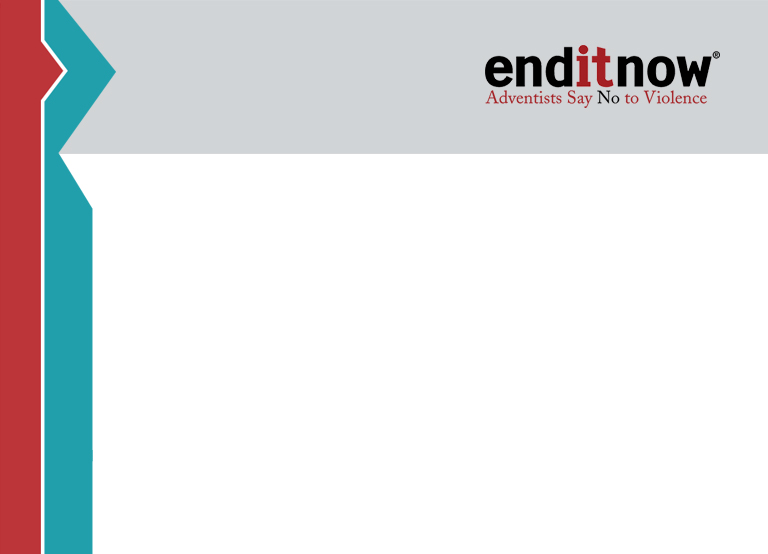 JOGOD VAN
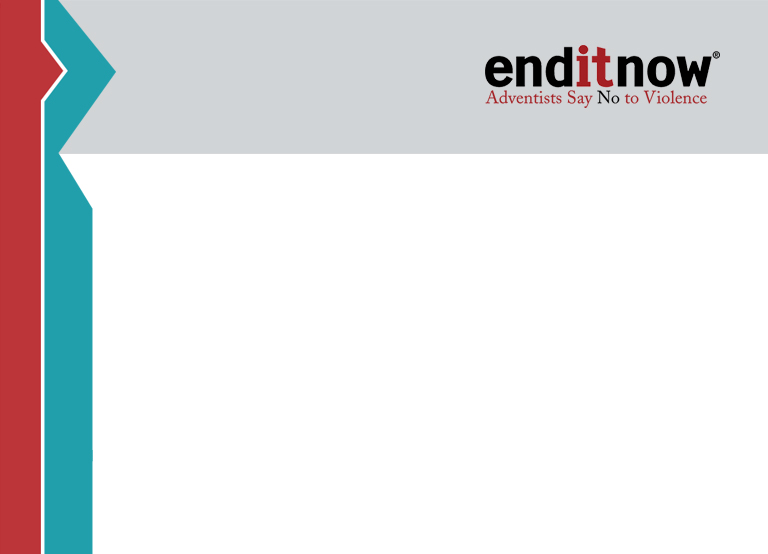 A párkapcsolatban is jogod van:
szabadon kifejezni véleményedet és elvárhatod, hogy azt tiszteletben is tartsák. 
ahhoz, hogy szükségleteid ugyanolyan fontosak legyenek, mint partneredéi. 
különálló személyiségként a saját utadon fejlődni. 
meggondolni magad. 
Nem neked kell felelősséget vállalnod partnered viselkedéséért.
ahhoz, hogy se fizikailag, se szexuálisan, se pedig lelkileg ne bántalmazzanak. 
szakítani azzal, aki félelemben akar tartani. 
a boldogsághoz és az egészséghez.
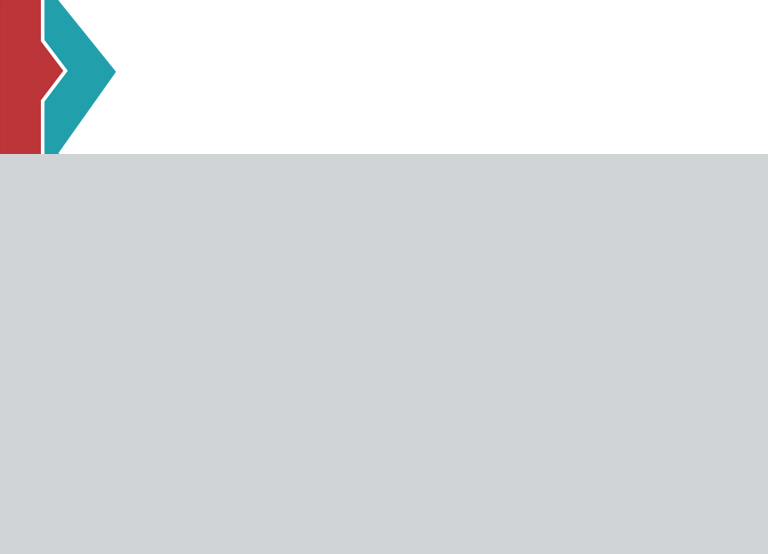 NE FELEDD, NEM VAGY EGYEDÜL!
Beszélj szüleiddel, vagy más felnőttel, egy iskolai tanácsadóval,
 vagy tanárral, vagy hívd a hazai segélyvonalat! 
  Ne feledd, nem vagy egyedül!  Segíthet, ha szólsz valakinek. 
Segítség nélkül az erőszak valószínűleg egyre rosszabbra fordul.
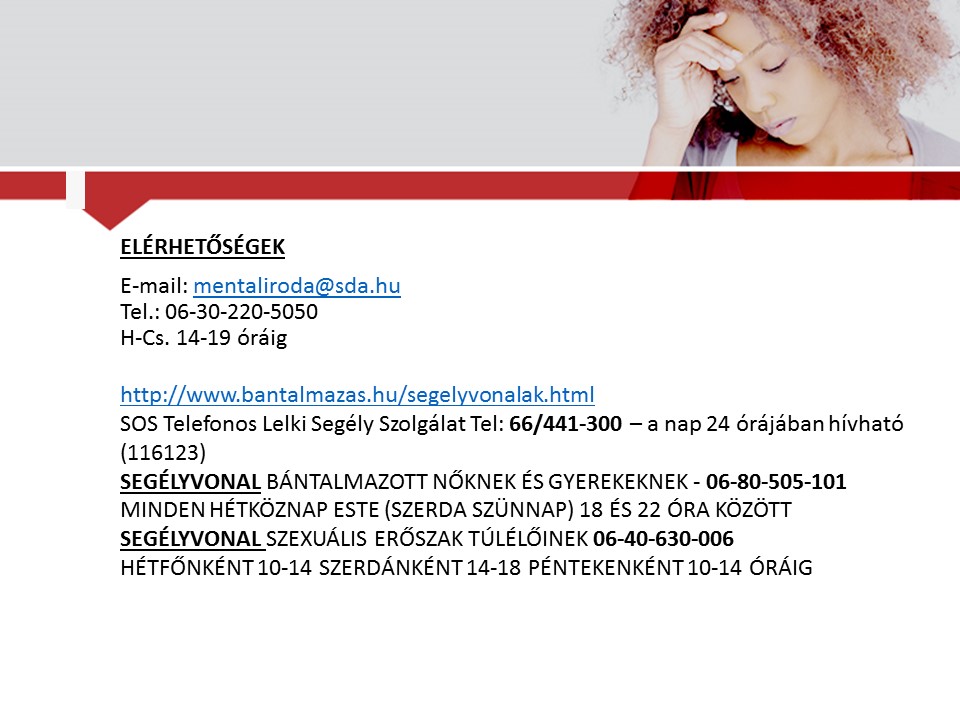